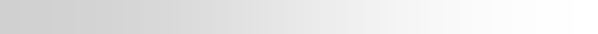 Title
OOO and OOO
Graduate School of Electrical Engineering, University of Ulsan, Korea
E-mail: OOO@ulsan.ac.kr, OOO@ulsan.ac.kr
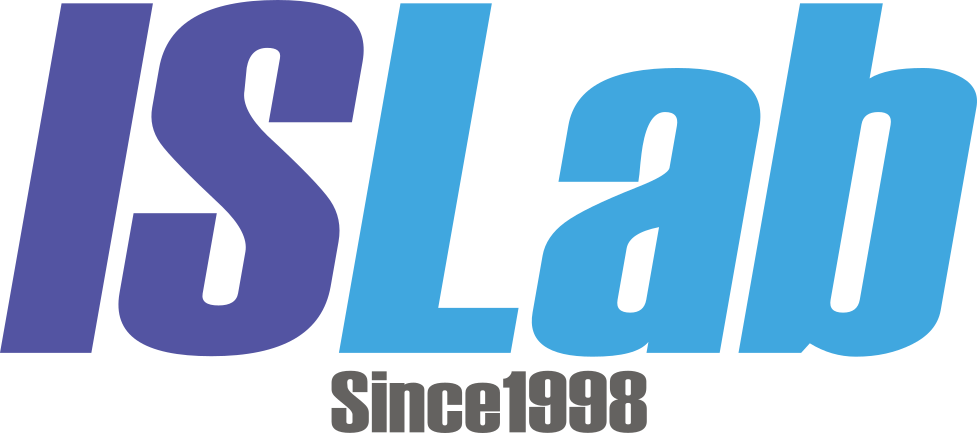 Motivation
Experiment
Conclusion/Future works
Proposed Methods
University of Ulsan
Intelligent Systems Laboratory
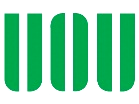